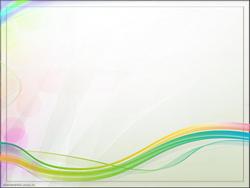 СП МАОУ «Малышенская СОШ»
              детский сад «Ласточка»
«Техника «Ниткография» , 
как способ формирования у детей
 старшего дошкольного возраста 
навыков  учебной деятельности»
Воспитатель : Киреева Татьяна Леонидовна
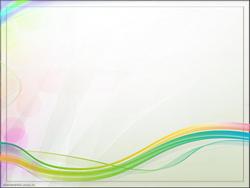 Цели:
Формировать навыки учебной деятельности и творческие способности детей дошкольного 
возраста используя нетрадиционную технику  «ниткография» .
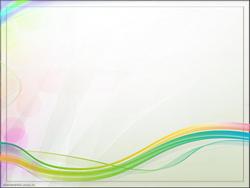 Задачи:
развивать мышление, внимательность, аккуратность;
 совершенствовать зрительное восприятие детей;
 развивать зрительно- моторную координацию;
 подготавливать руку ребенка к письму;
 формировать плавность, ритмичность и точность движений руки.
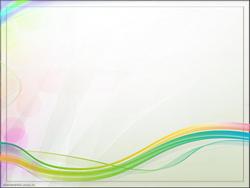 Ниткография – выкладывание
с помощью шнурка или толстой
 нити контурных изображений 
различных предметов, то есть «рисование»
 с помощью нити.
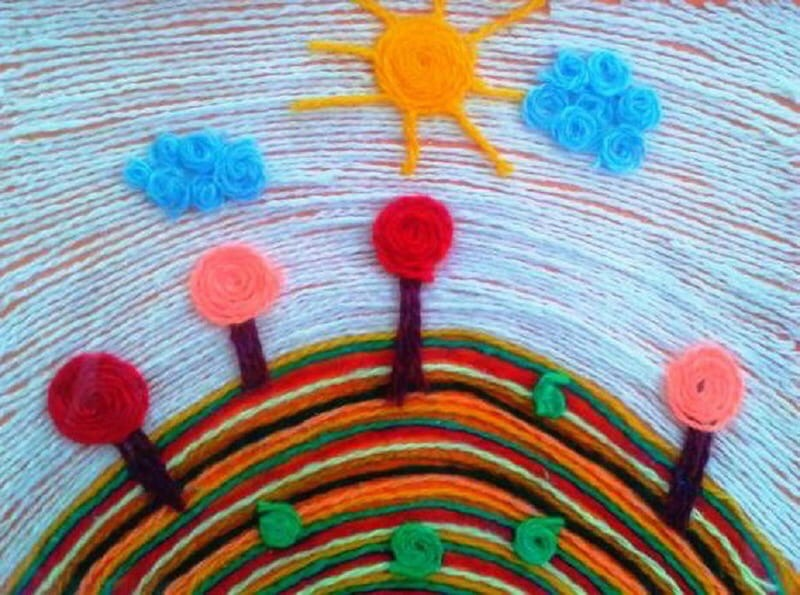 Слово «ниткография состоит из
 двух слов: нитка и графика  от
 («grafo» - пишу) – вид
 изобразительного искусства,
 использующий  в качестве
 основных изобразительных средств
Линии, штрихи… Т.е получается
« пишу ниткой или проще «рисую нитью»
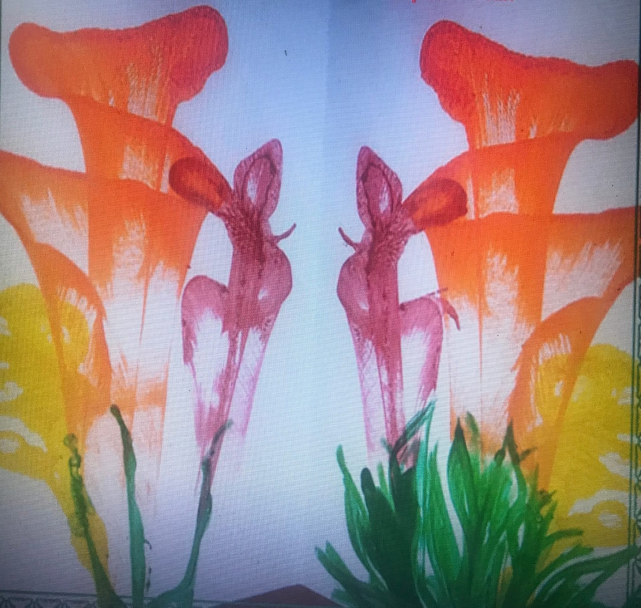 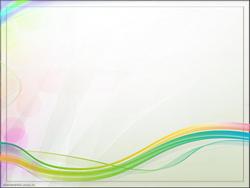 Актуальность:

Физиологами доказано, что  ум ребёнка находится
 на кончиках его пальцев. 
Чем более ловки и умелы пальчики, тем шире 
его возможности в познании окружающего мира, 
тем успешнее будет формироваться его
речь и письменные навыки.
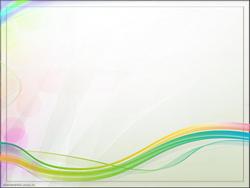 Материалы для ниткографии:
Шнурки, пряжа для вязания или толстые нити;
Плотная бумага или картон, бархатная бумага 
     или ковролин;
Ножницы, клей ПВА;
Краски.
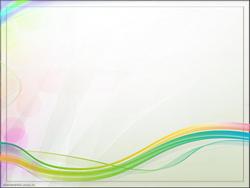 Виды ниткографии:
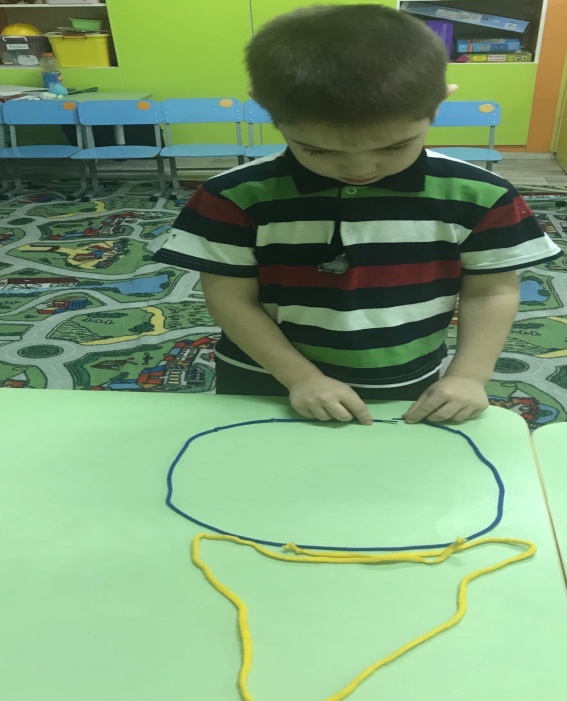 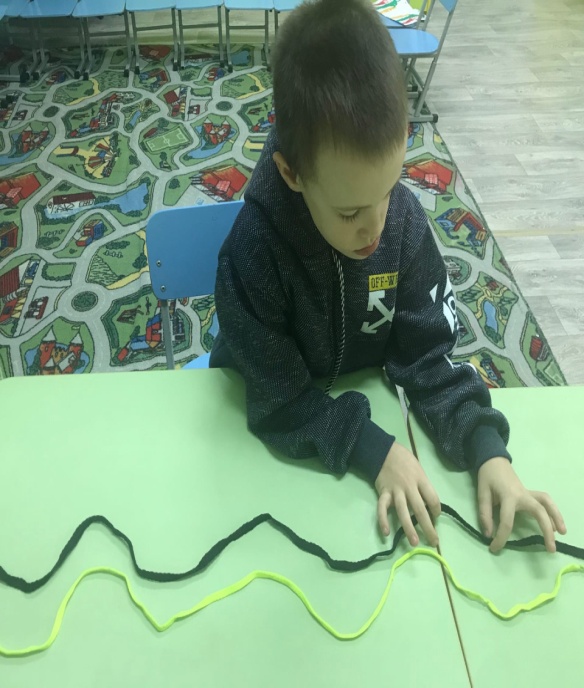 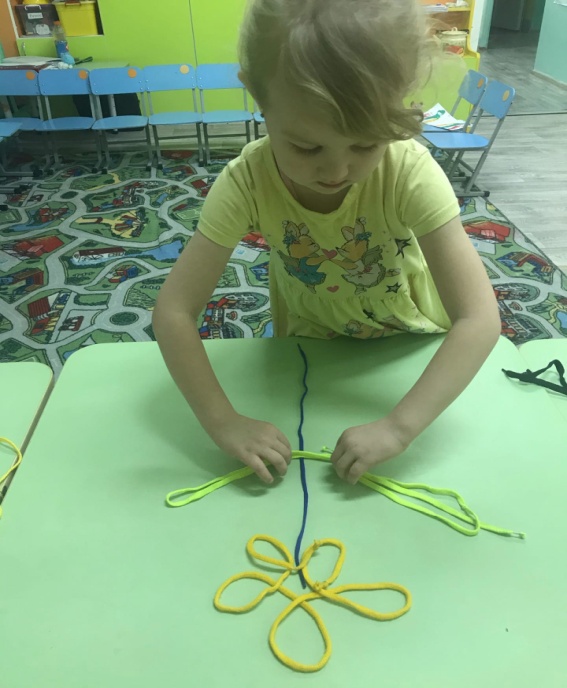 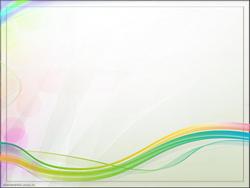 Виды ниткографии:
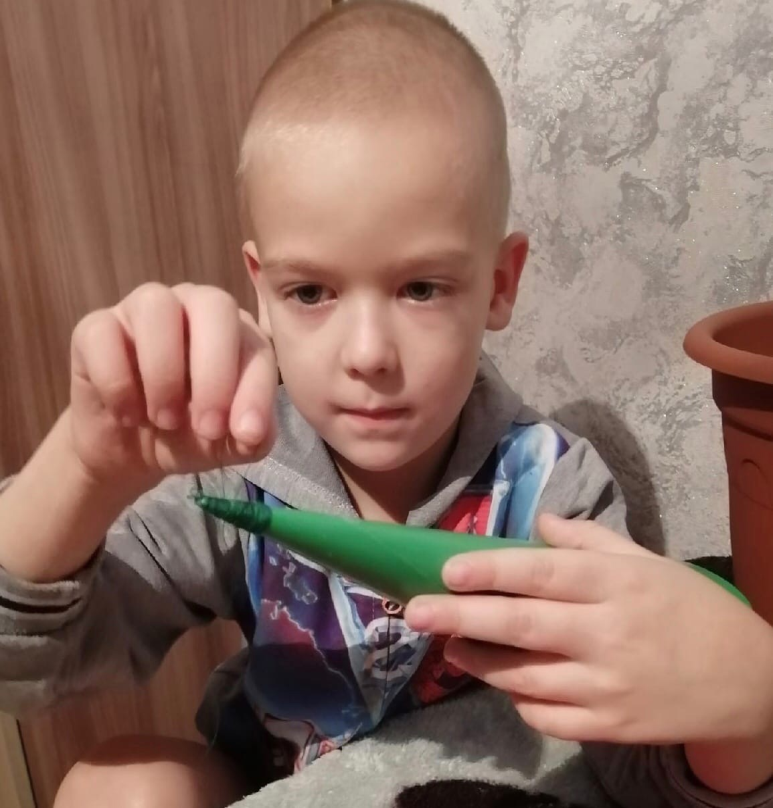 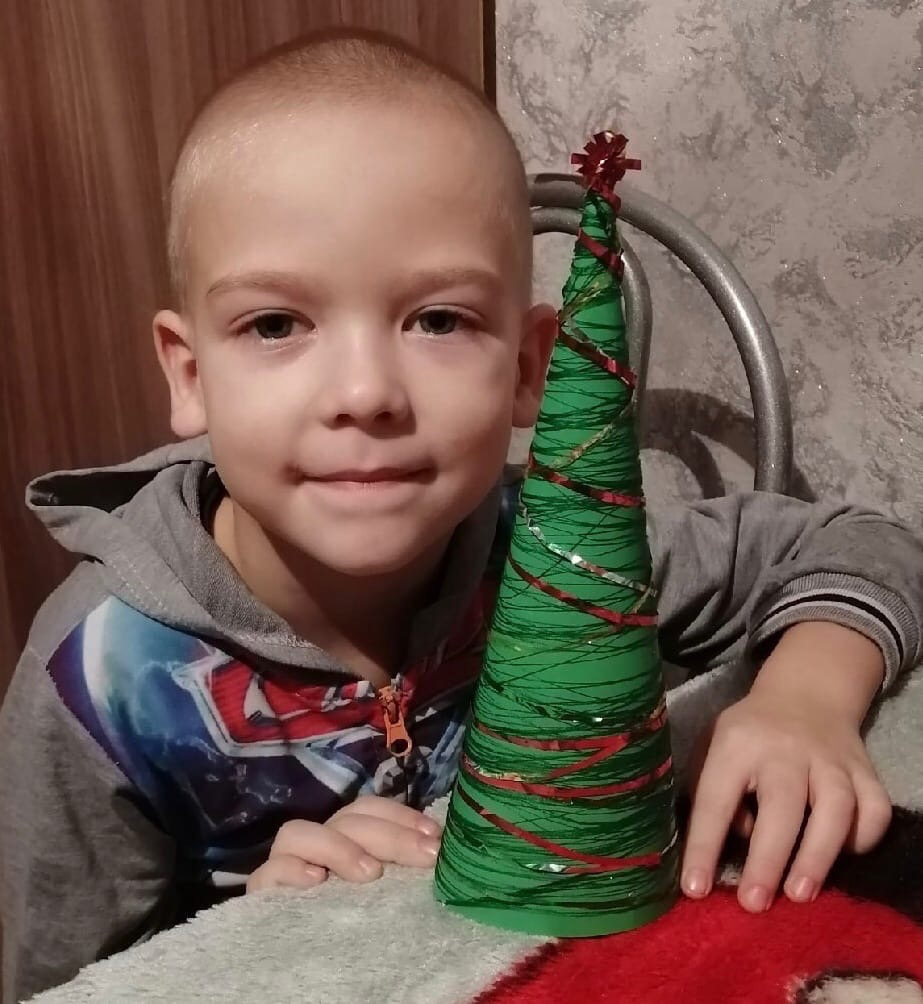 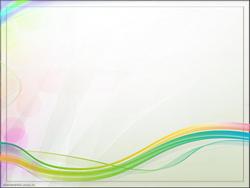 Виды ниткографии:
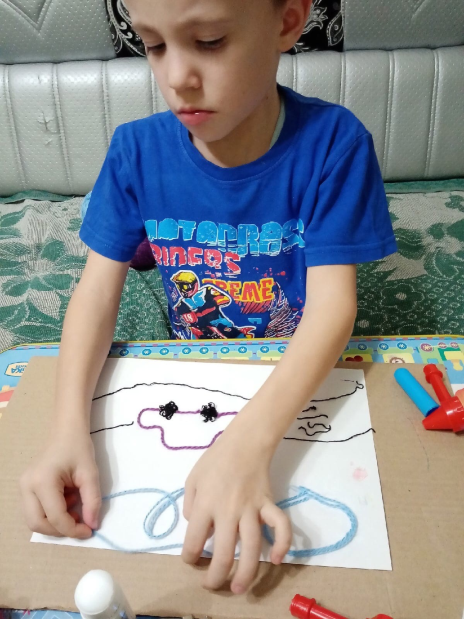 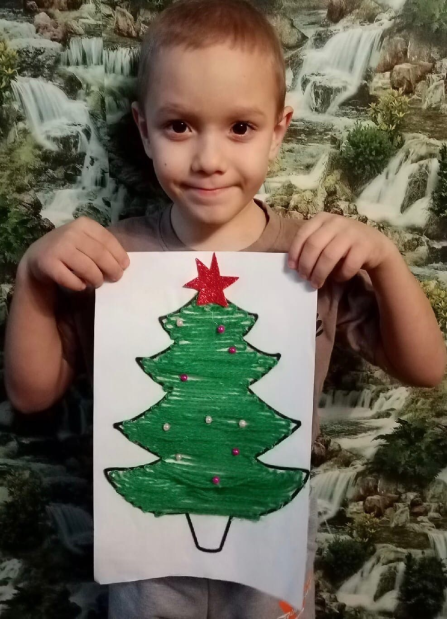 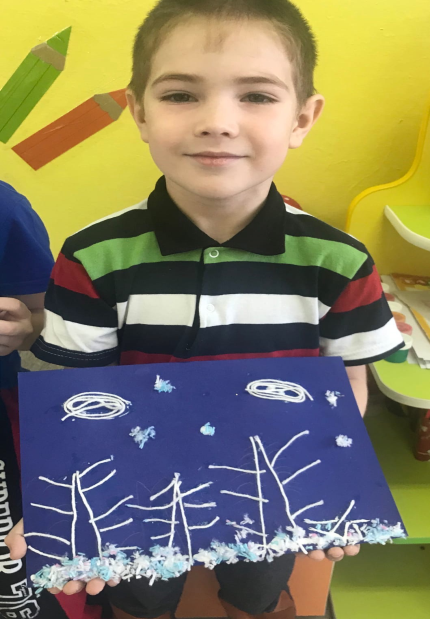 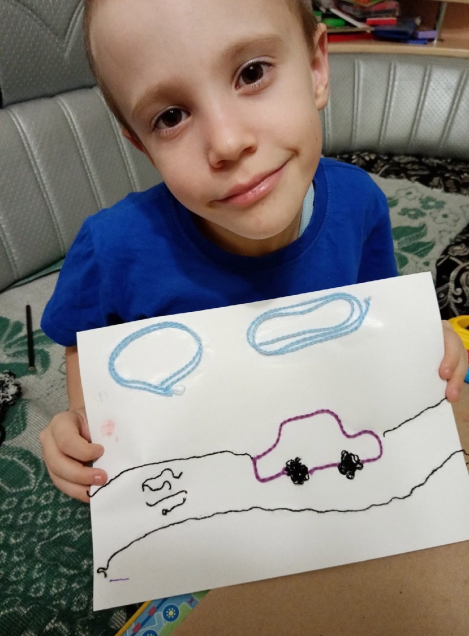 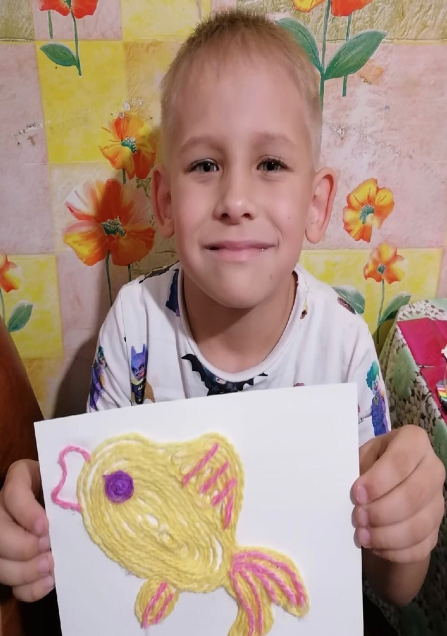 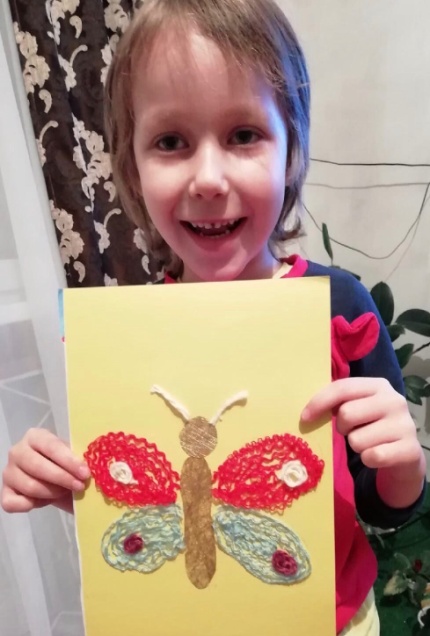 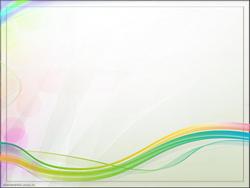 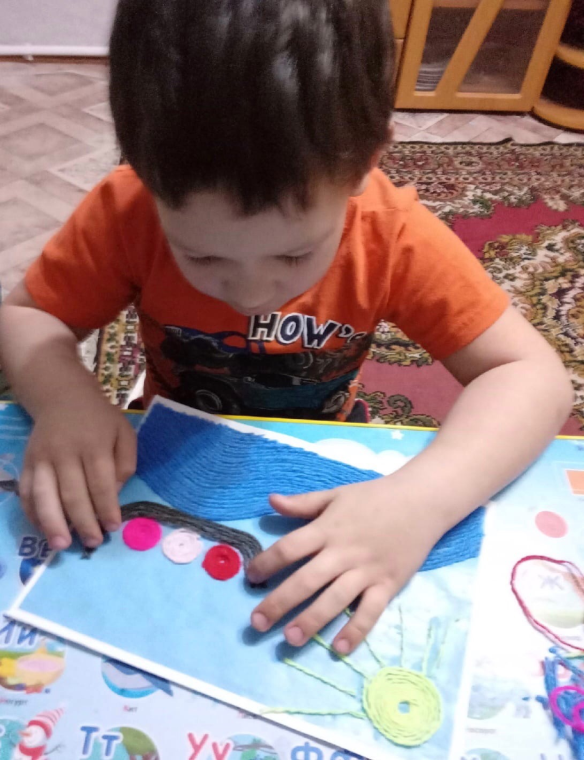 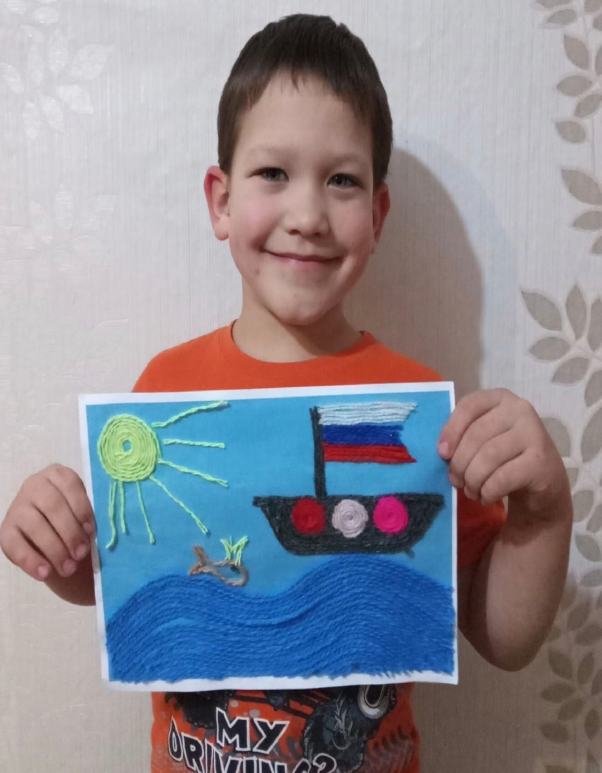 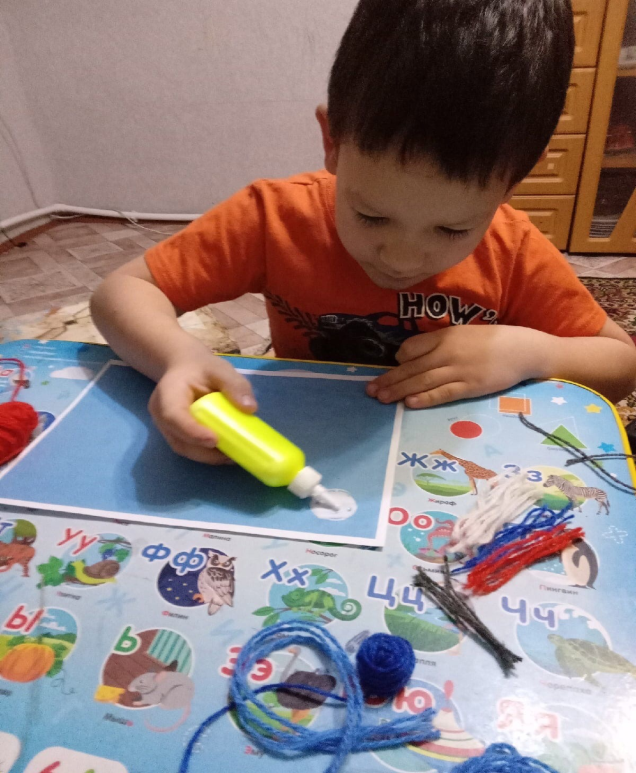 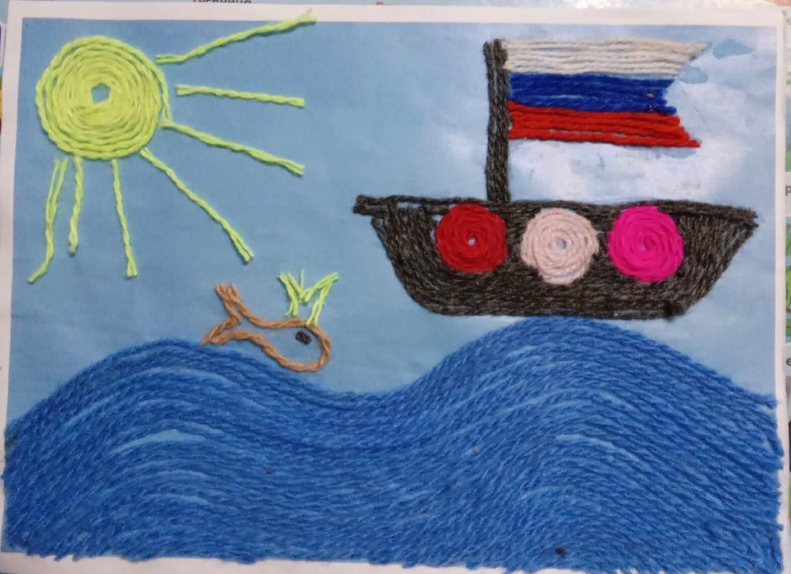 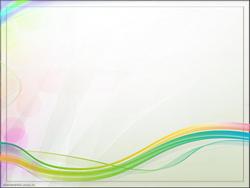 Виды ниткографии:
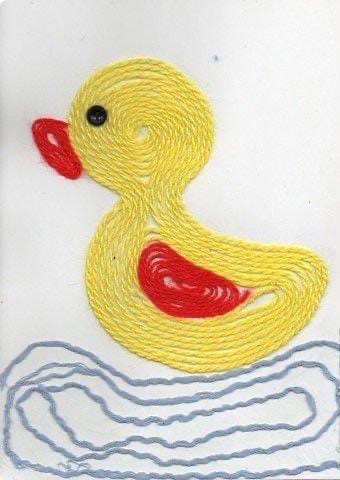 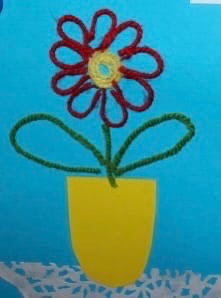 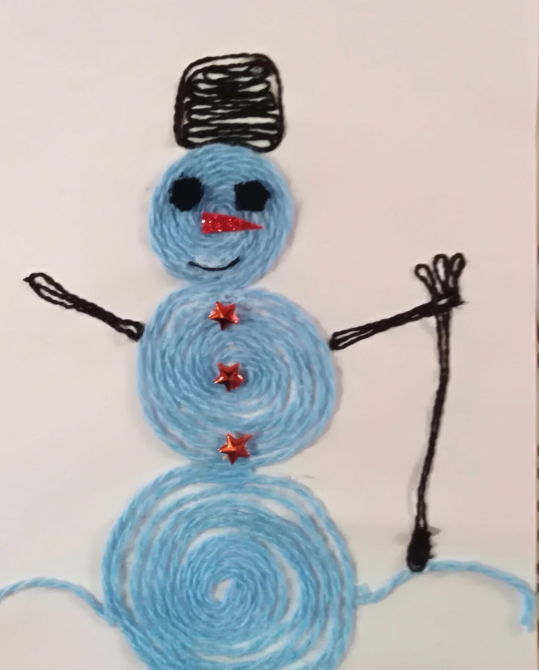 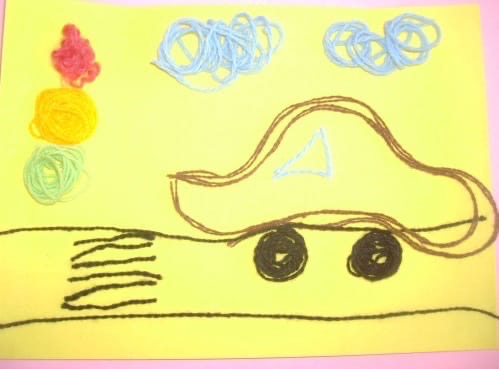 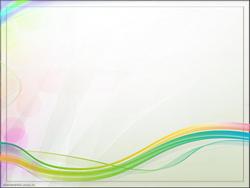 Виды ниткографии:
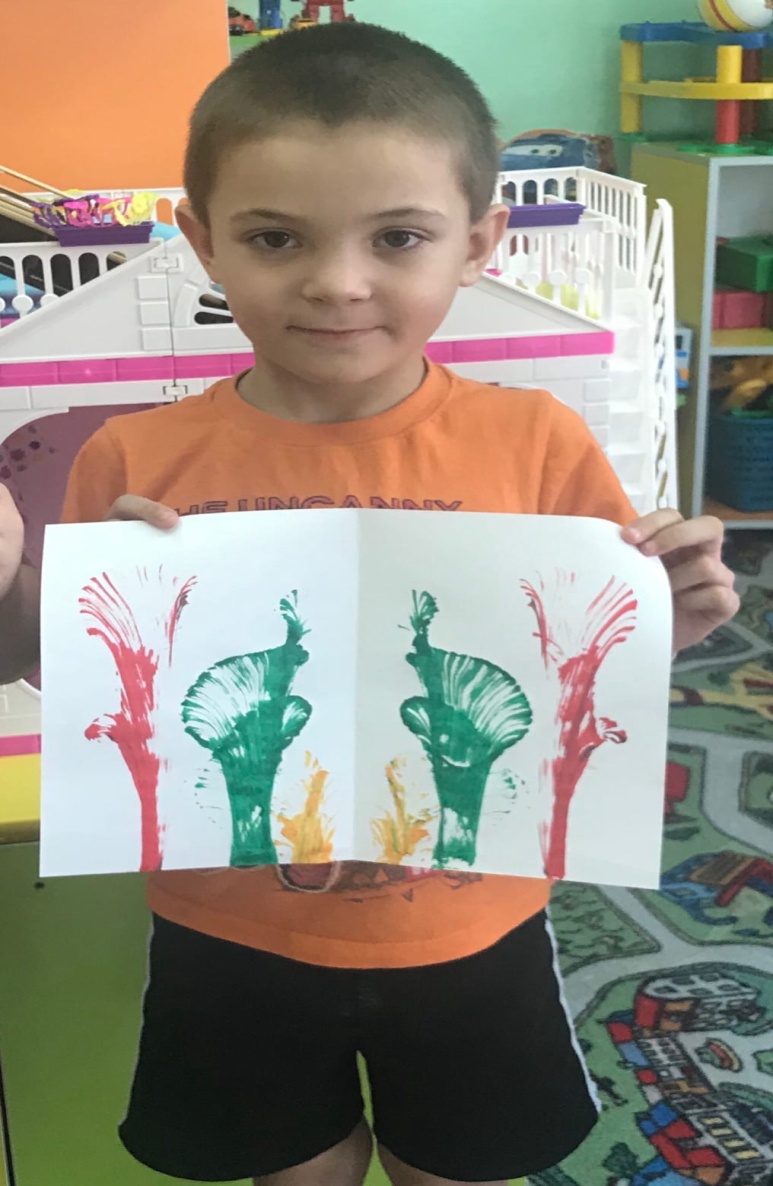